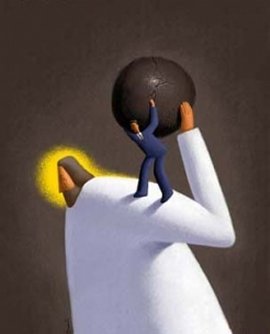 從年頭到年尾
申命記 11:8-12
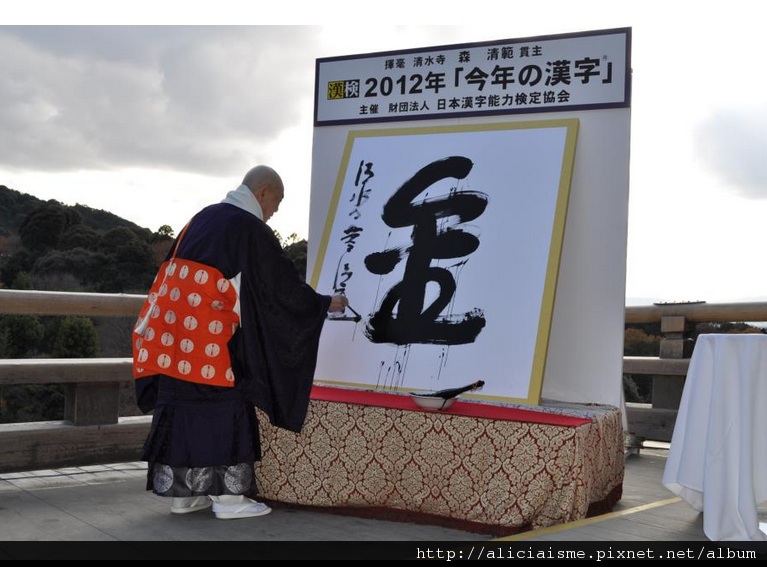 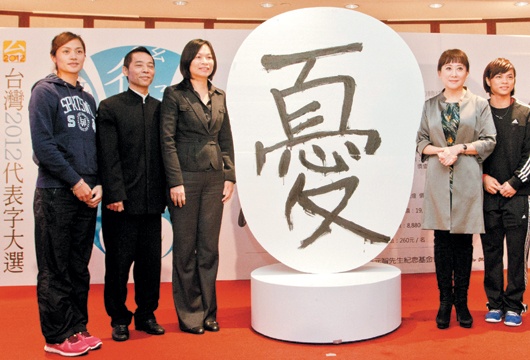 一、神的應許經得起考驗
你們要過去得為業的那地、乃是有山、有谷、雨水滋潤之地。		 (申命記 11:11)
申命記11:11
 “But the land you are crossing the Jordan to take possession of…”
一個應許
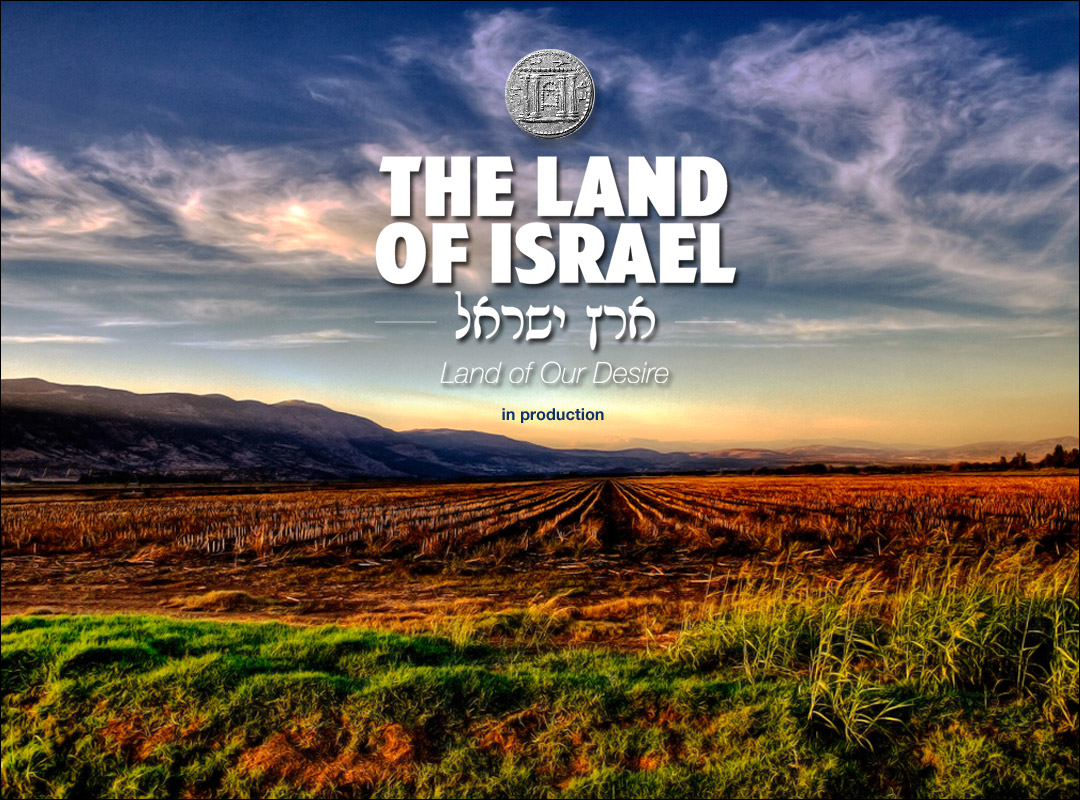 那地
一個行動
「你們要過去得…」
“But the land you are crossing the Jordan to take possession of…”
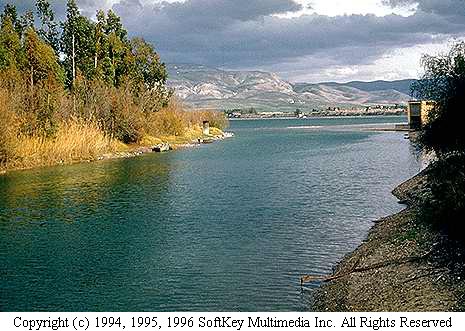 跨越約旦河
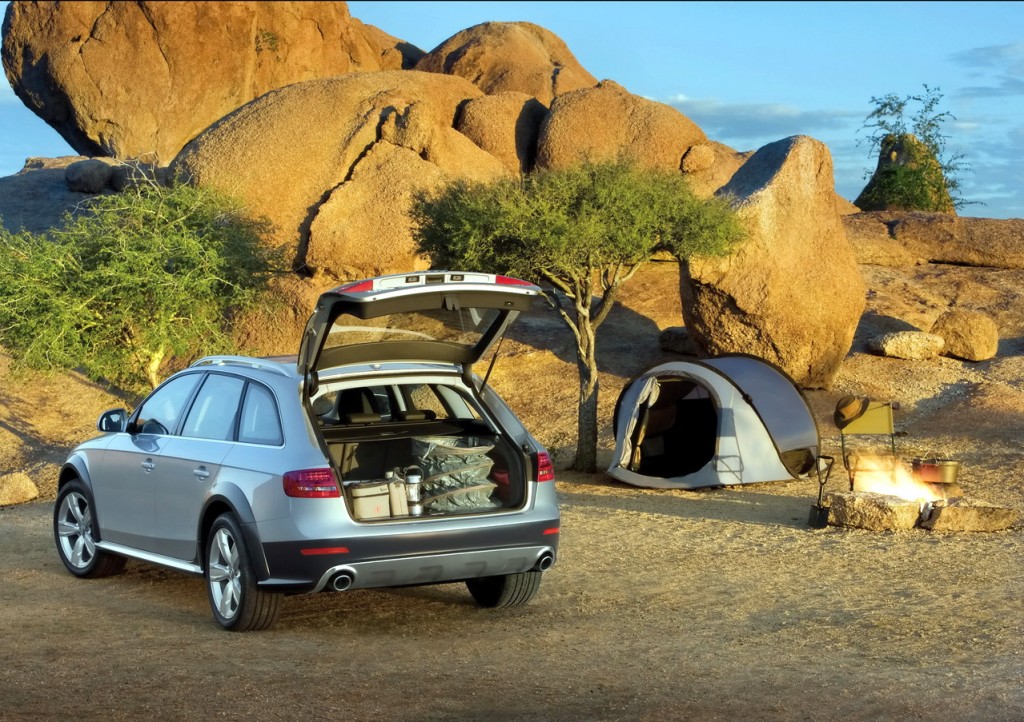 二、神的應許要親身體驗
三、感恩回顧、昂首向前
結論：
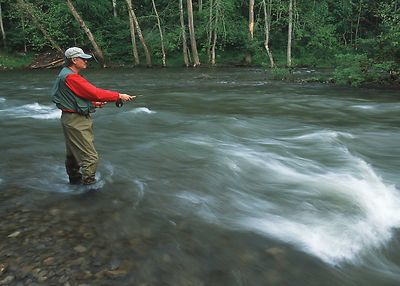 越困難的地方才是真正有收穫的地方！